GSIR: Generalizable 3D Shape Interpretation and Reconstruction
Jianren Wang1, Zhaoyuan Fang1
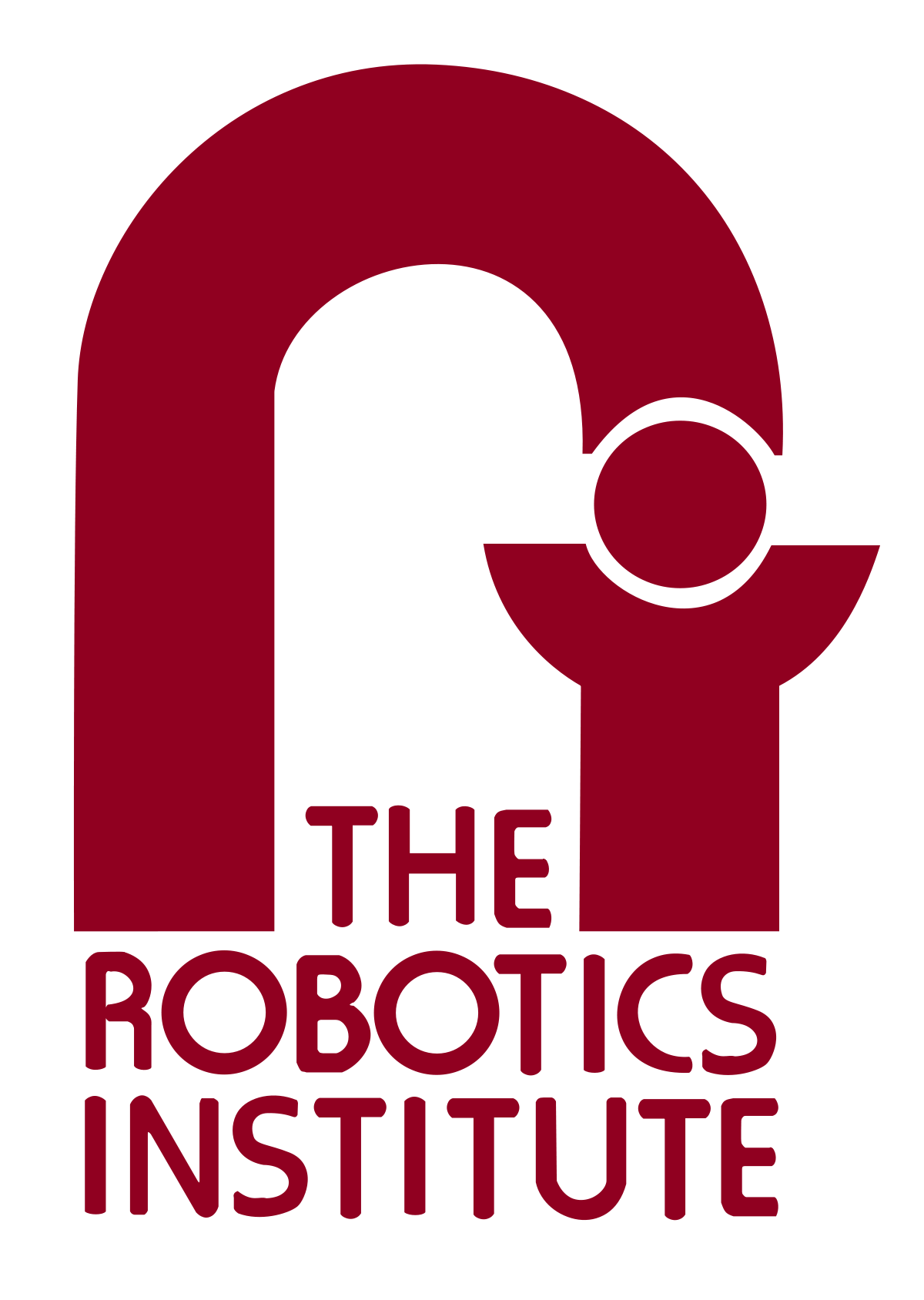 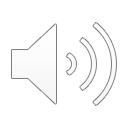 1CMU RI
Motivation
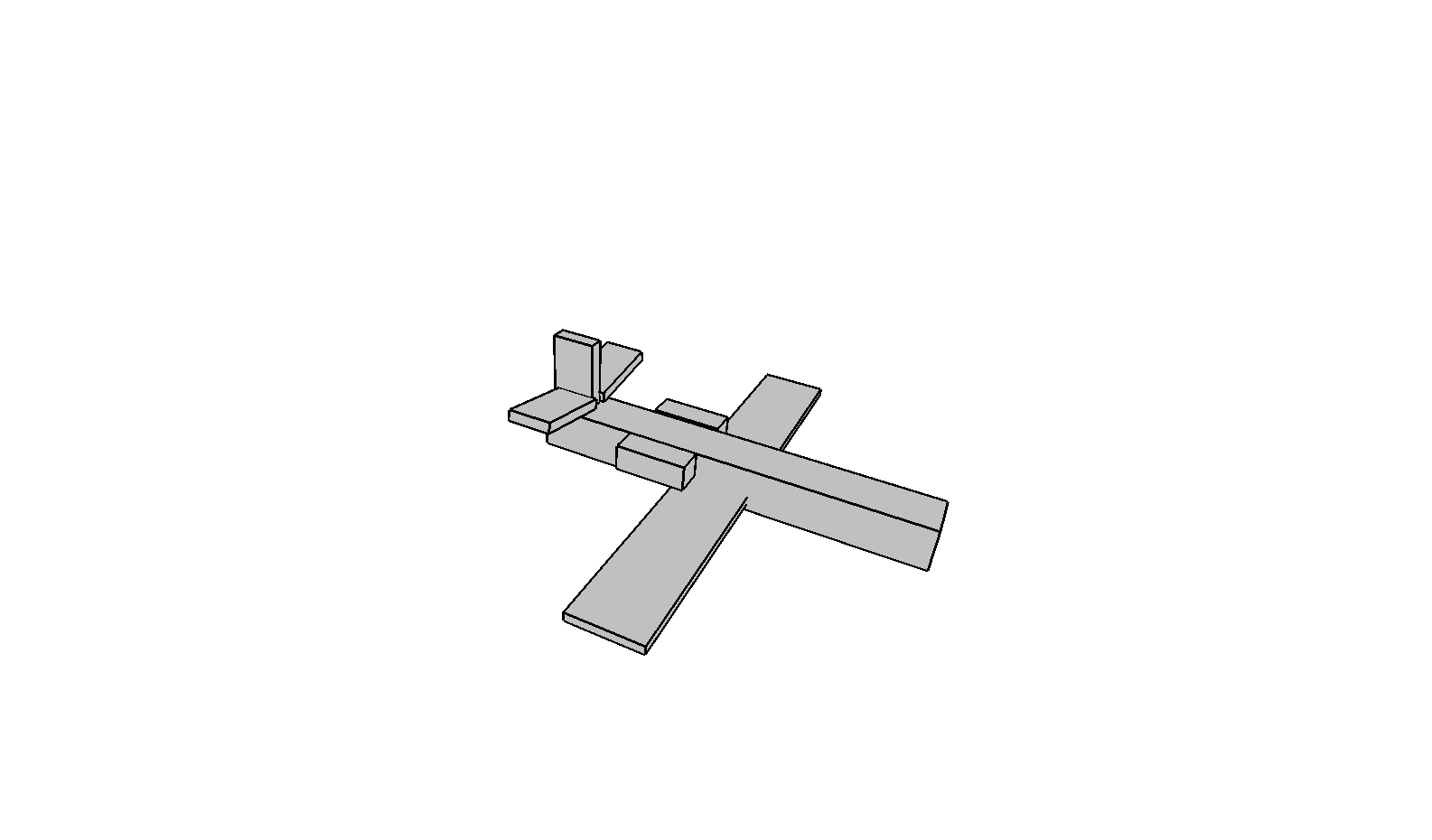 Shape Interpretation
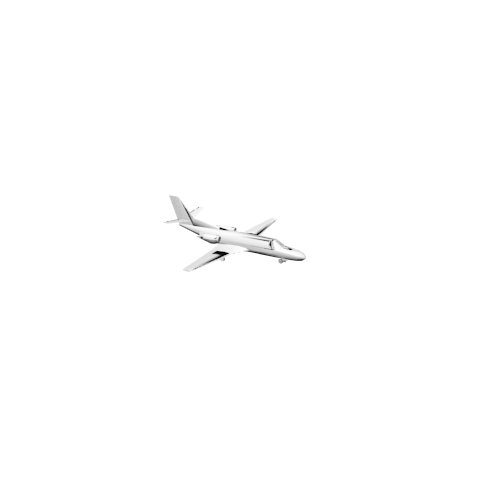 Structure-guided Shape Reconstruction
Interpretation Consistency
Image
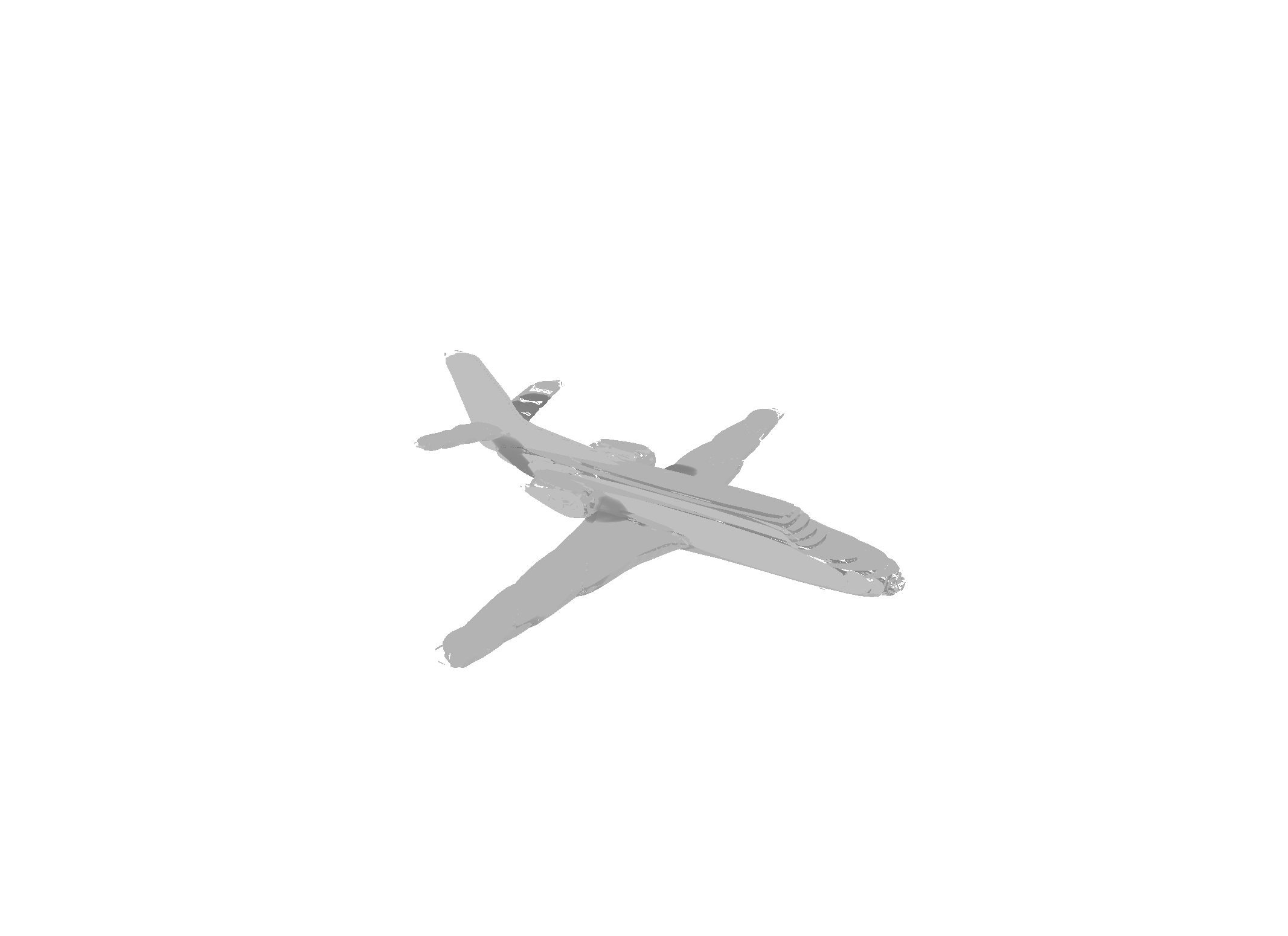 Shape Reconstruction
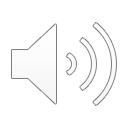 Approach: Pipeline
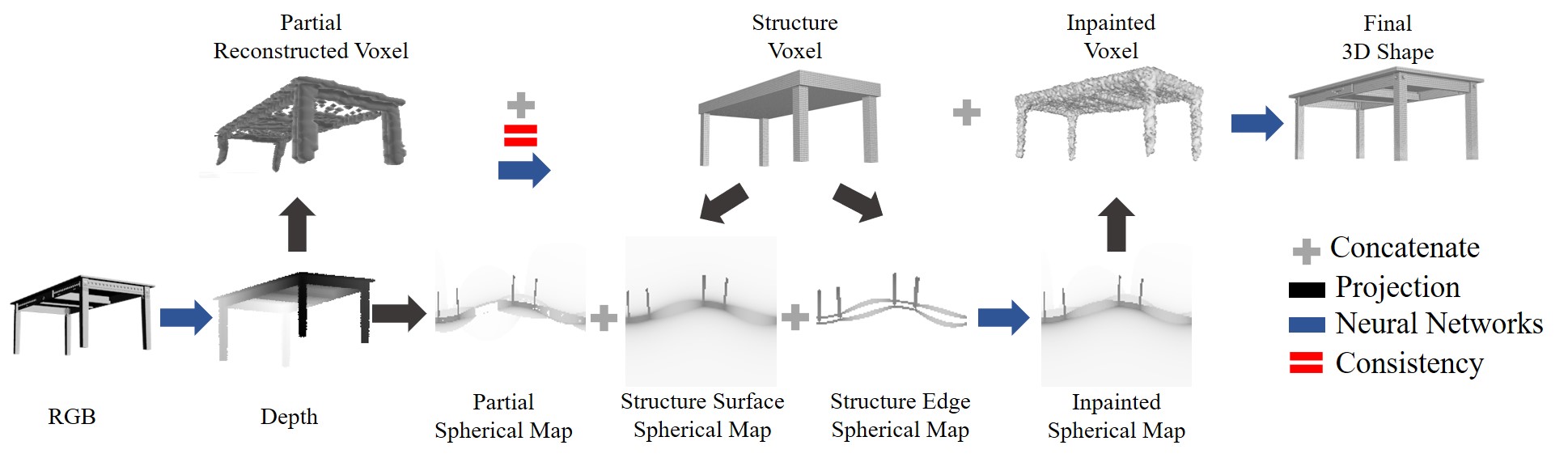 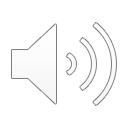 Results
3D Shape Interpretation
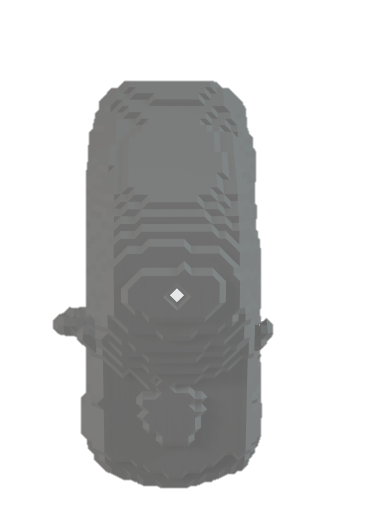 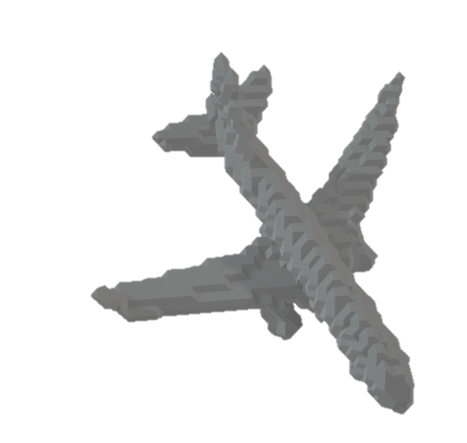 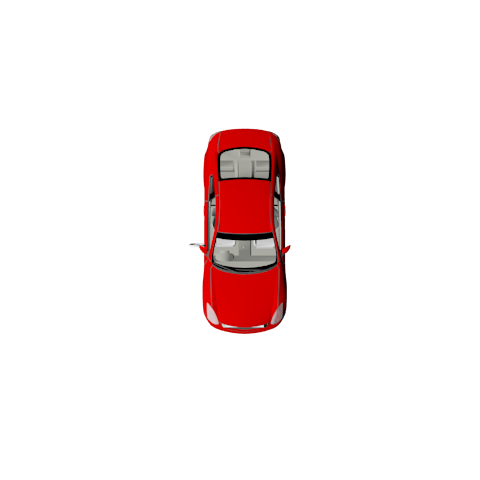 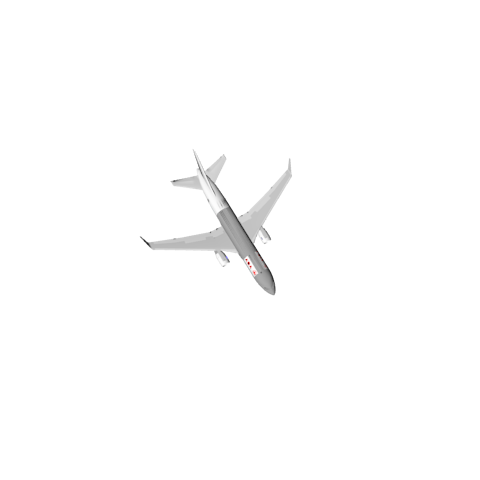 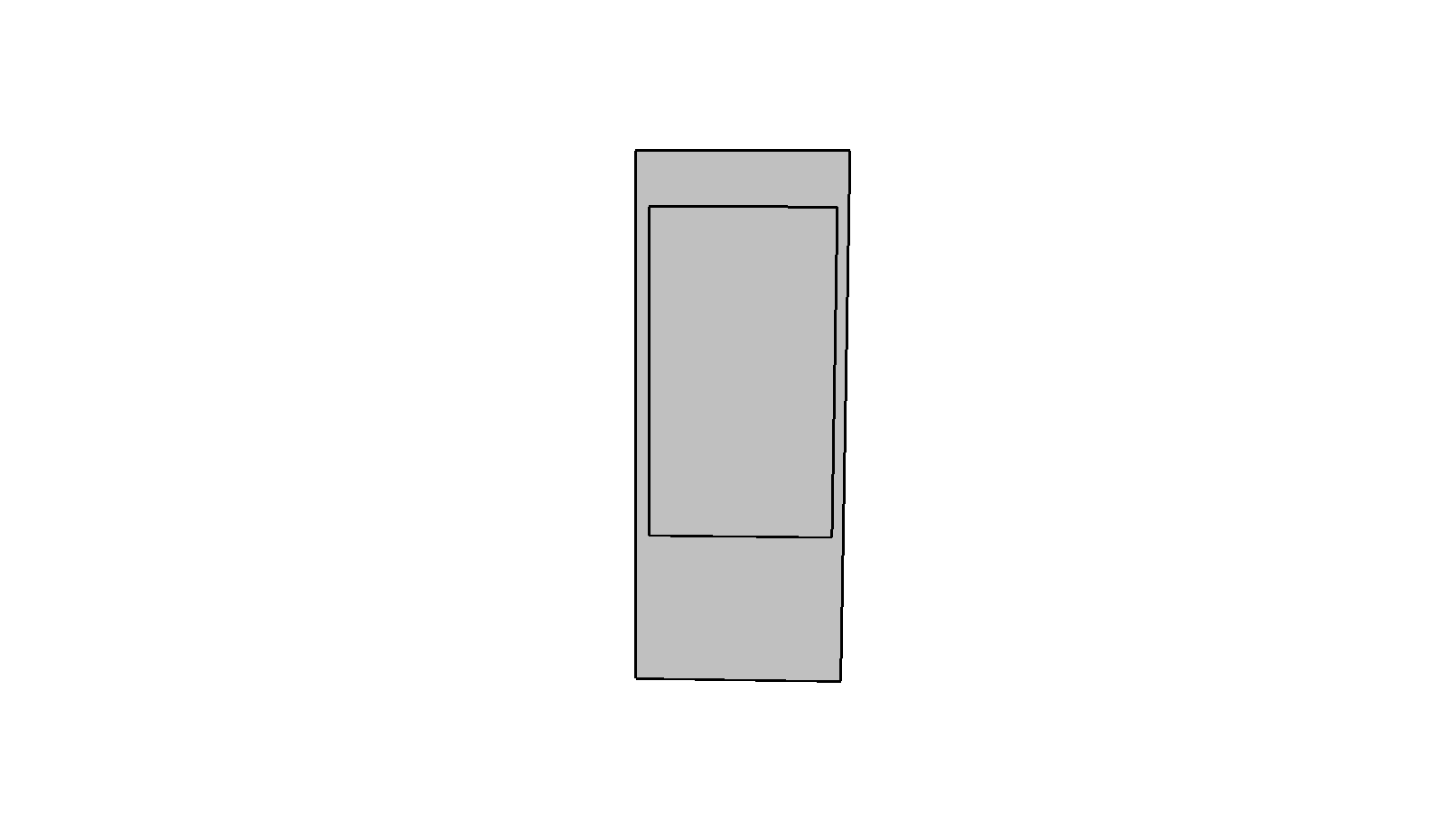 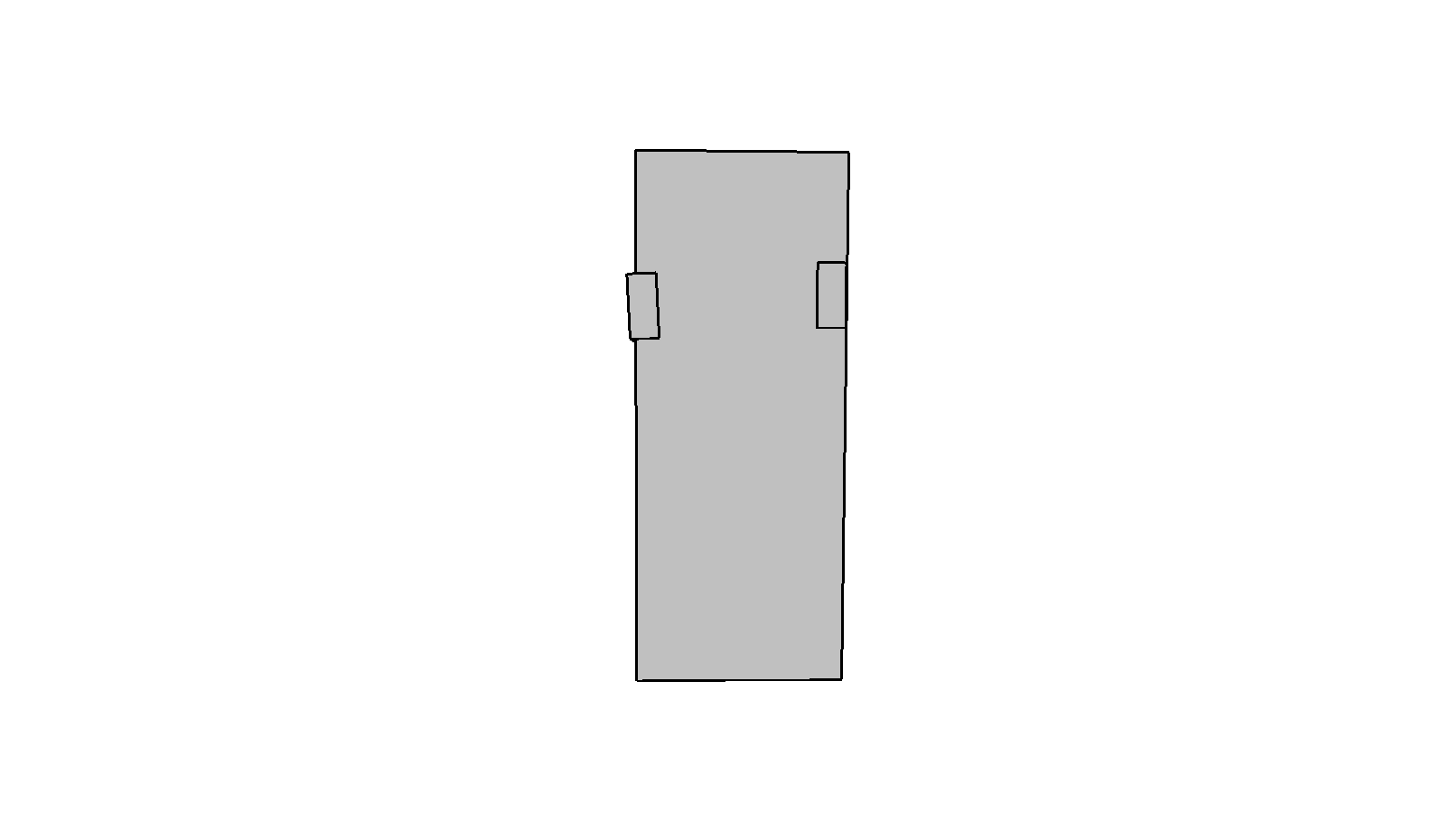 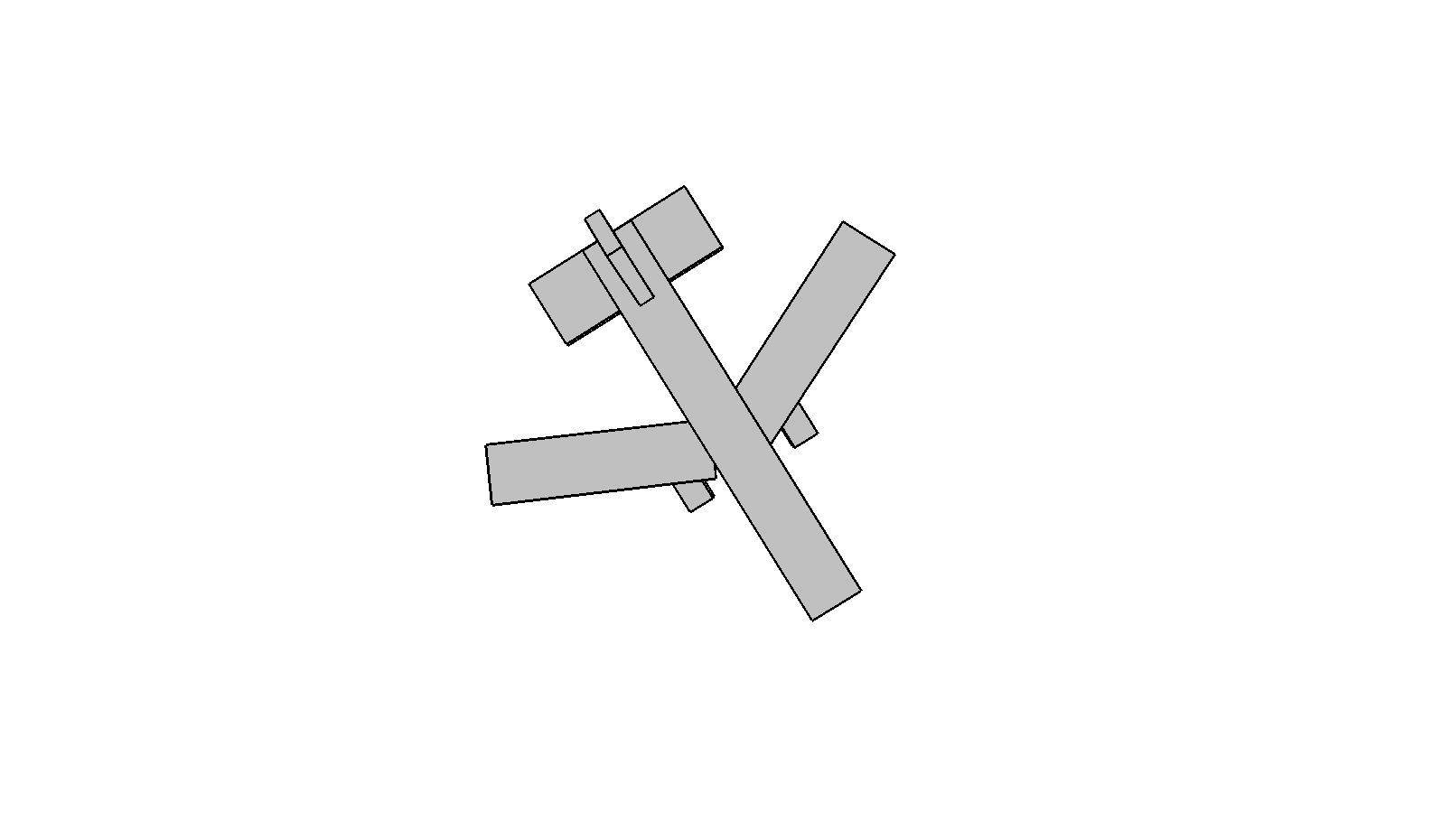 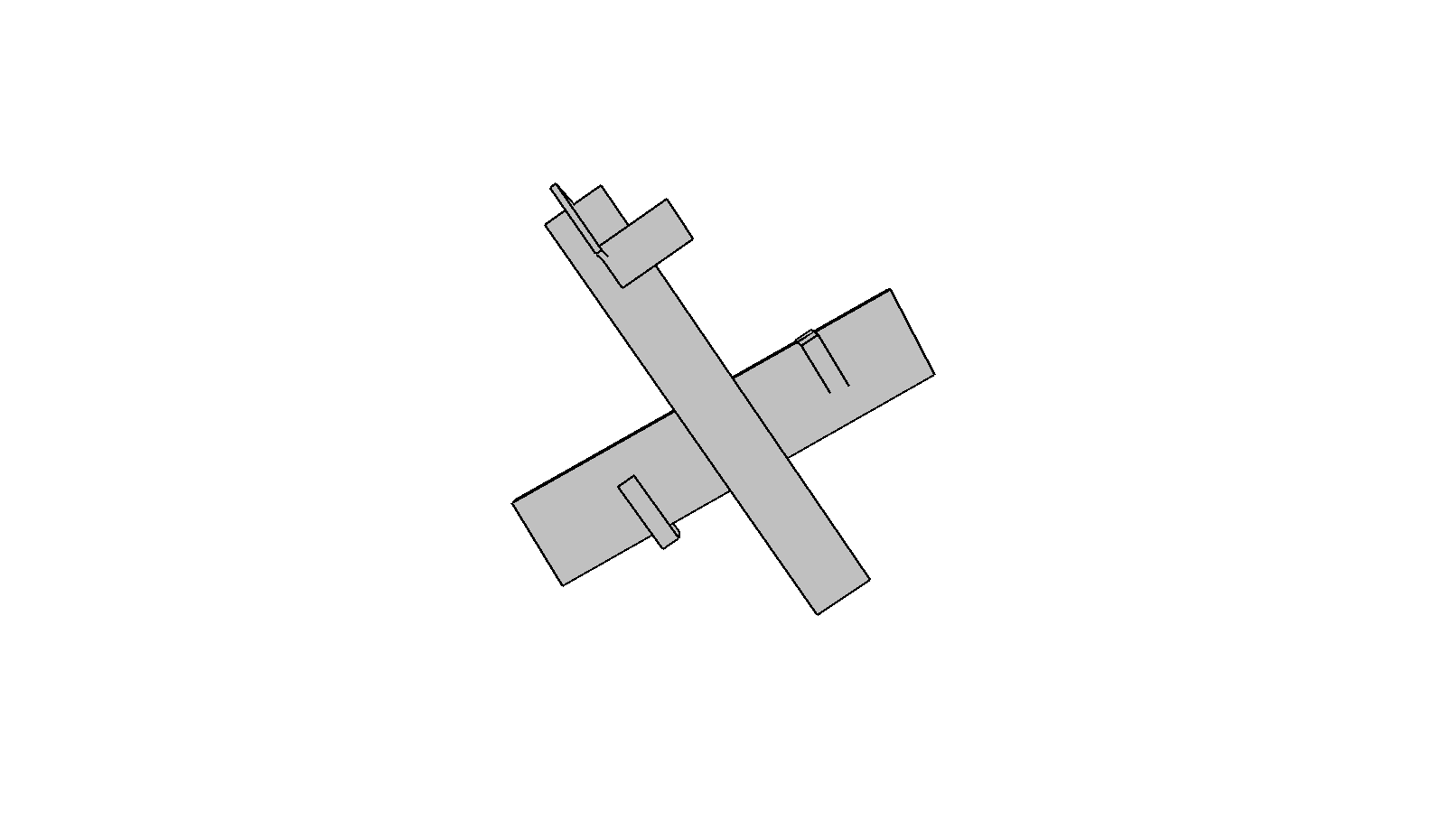 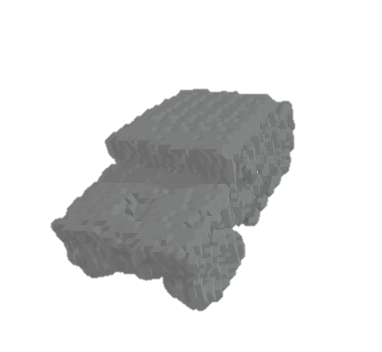 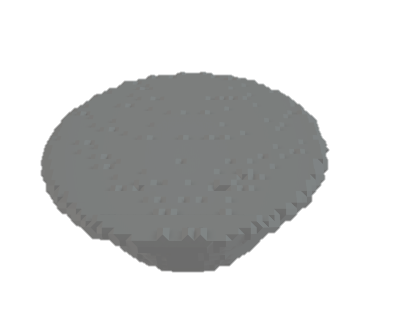 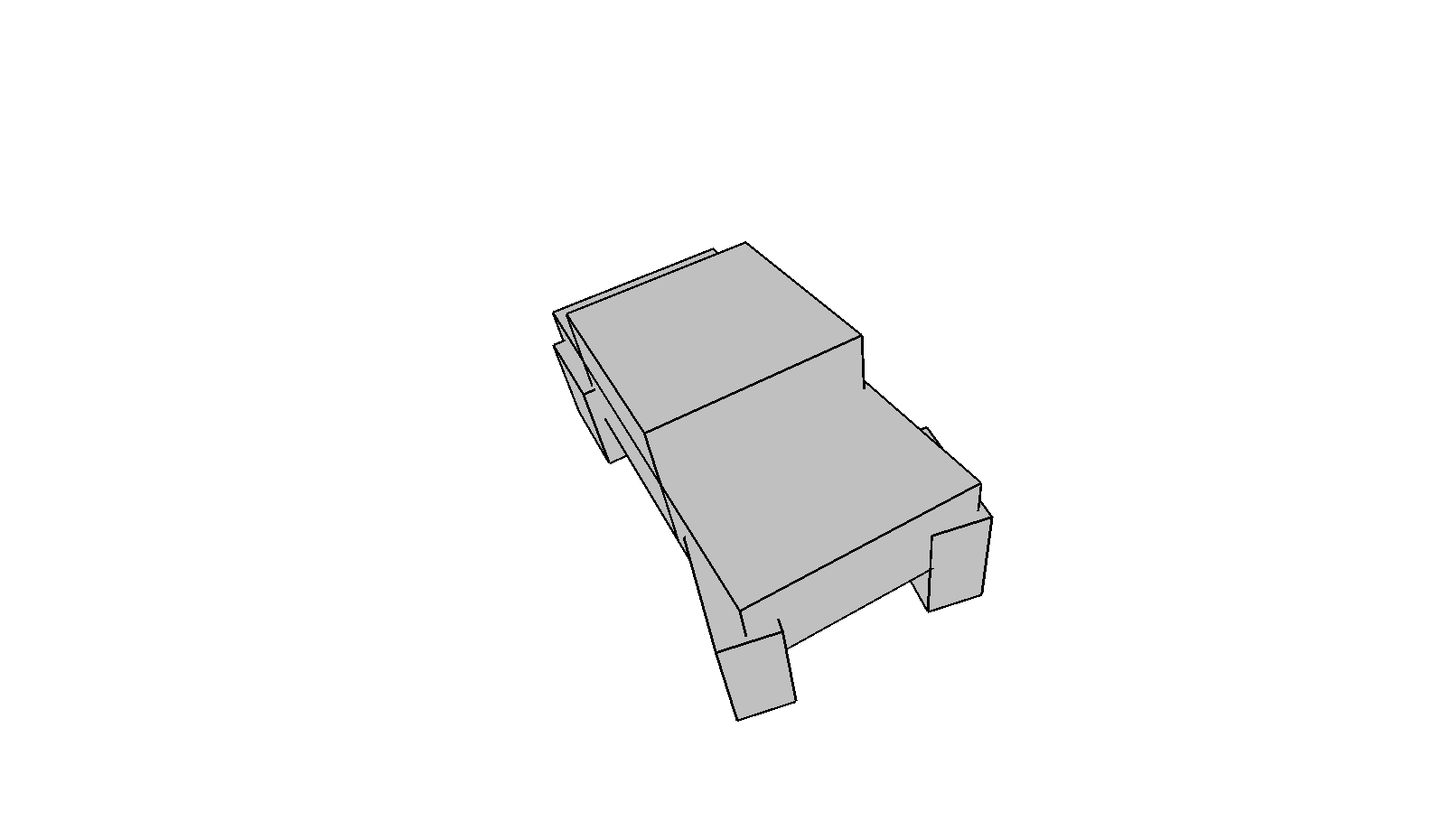 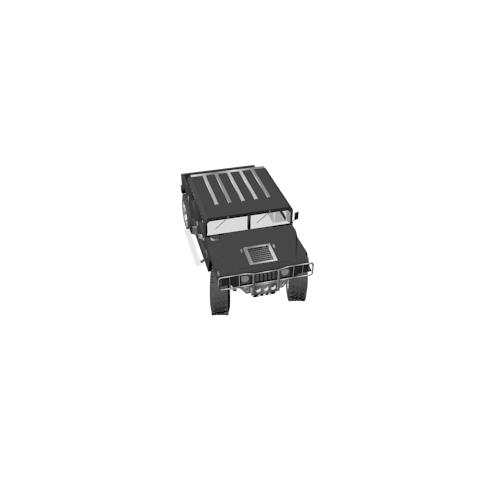 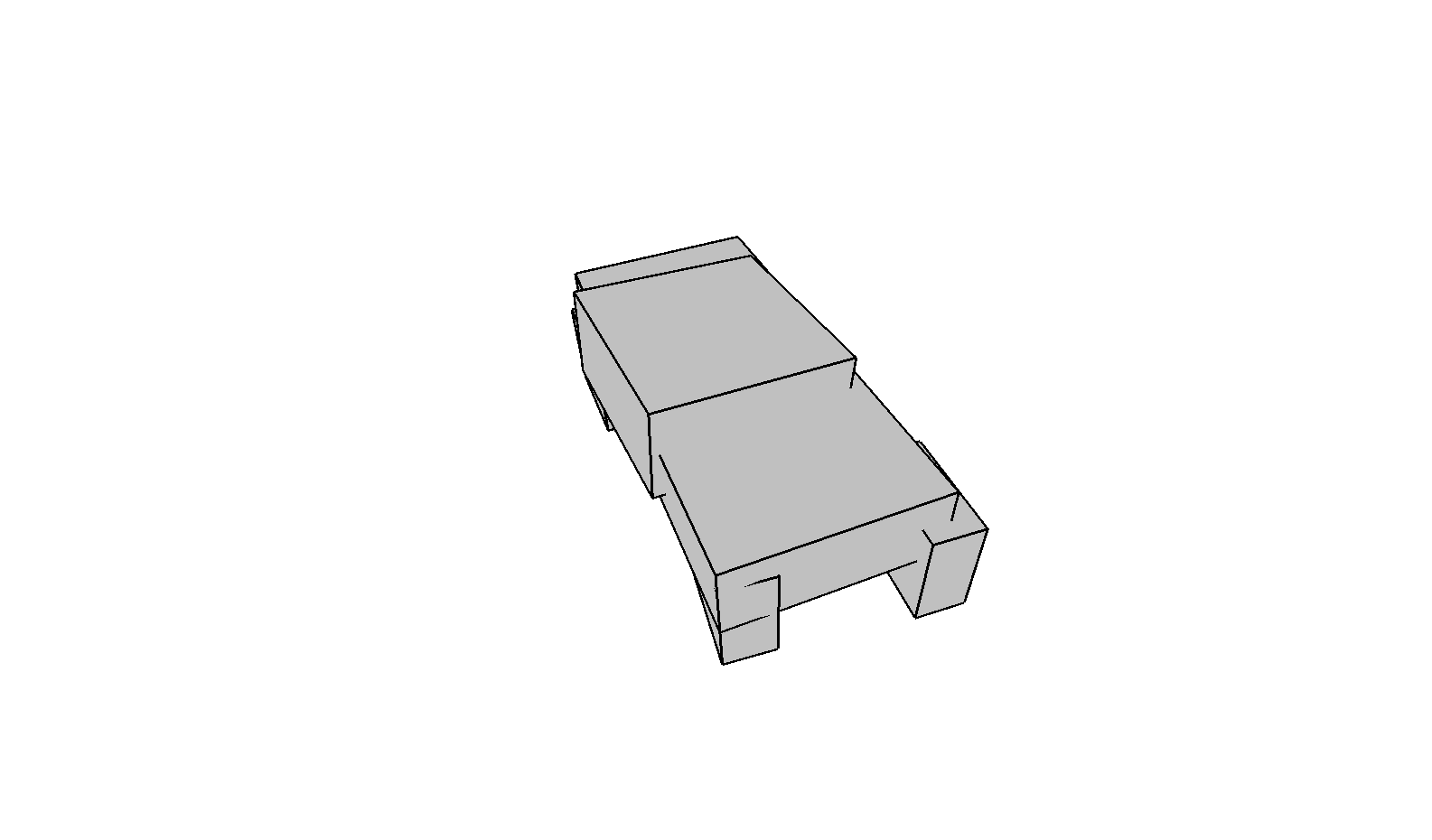 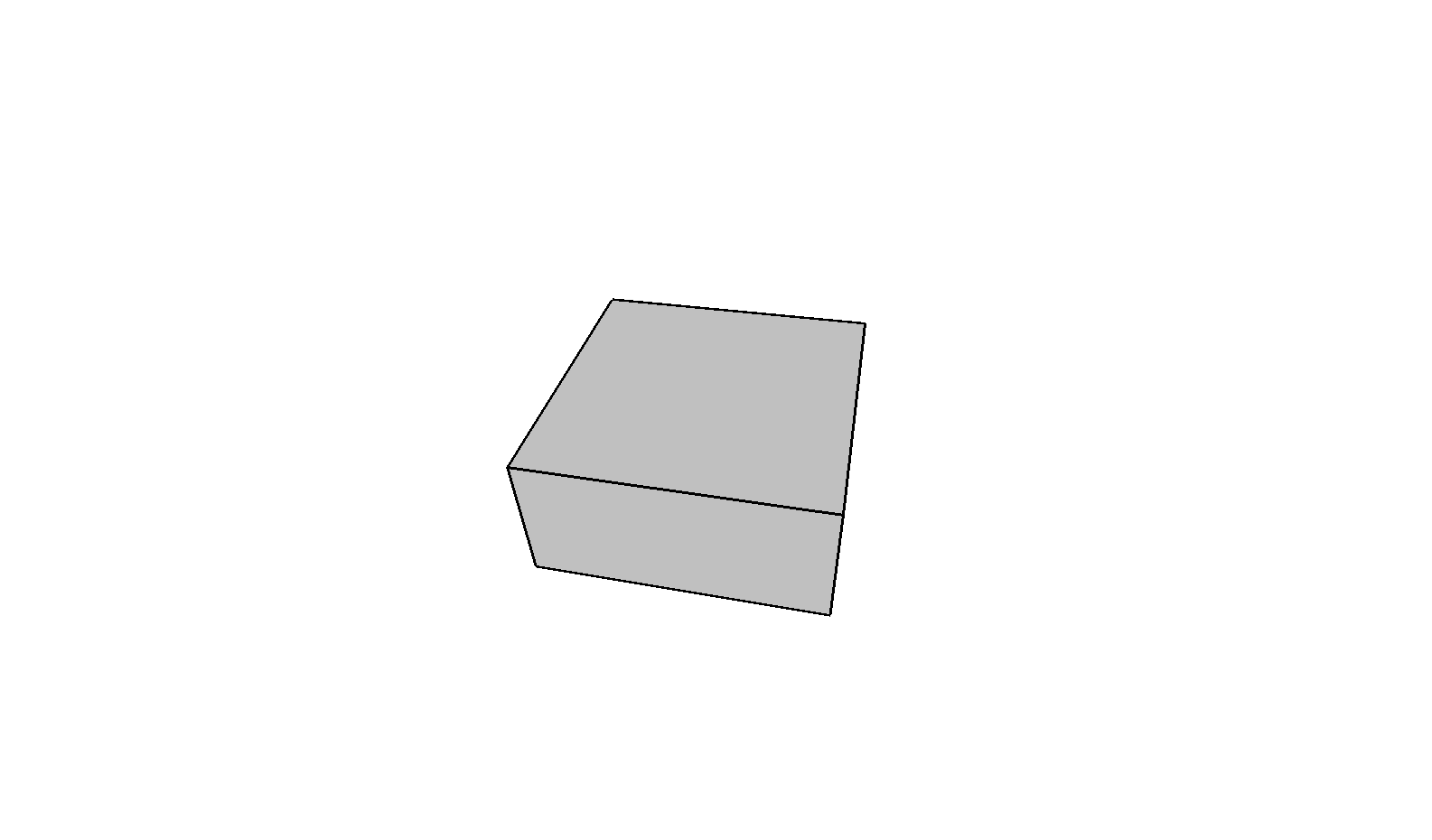 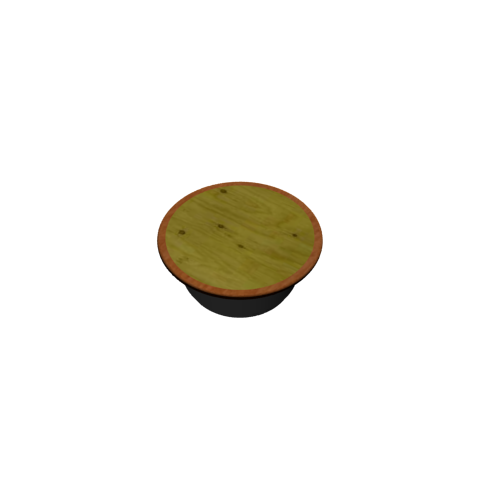 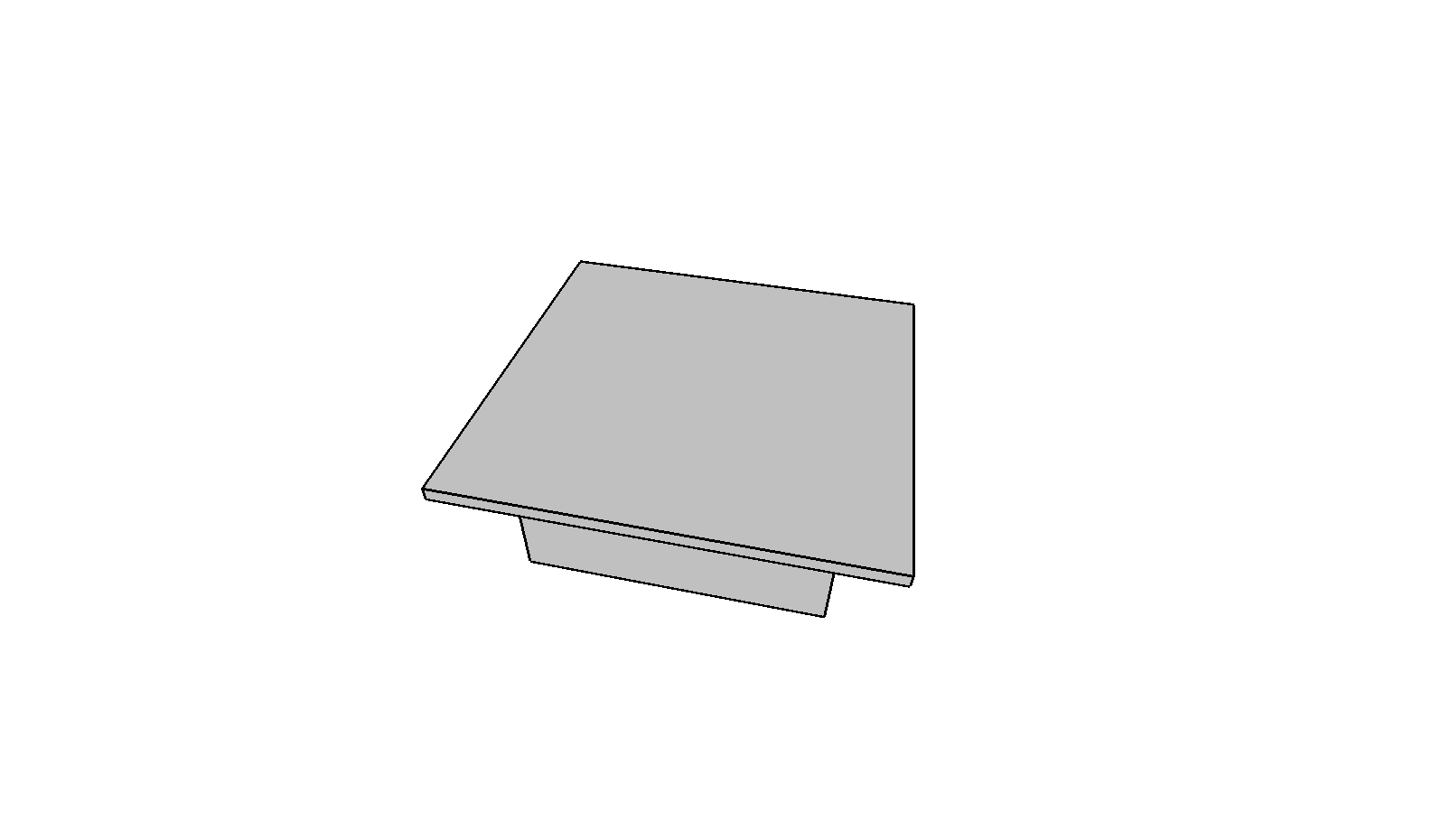 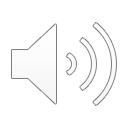 RGB
Partial
im2struct
GSIR
RGB
Partial
im2struct
GSIR
Results
Structure-Guided Shape Completion
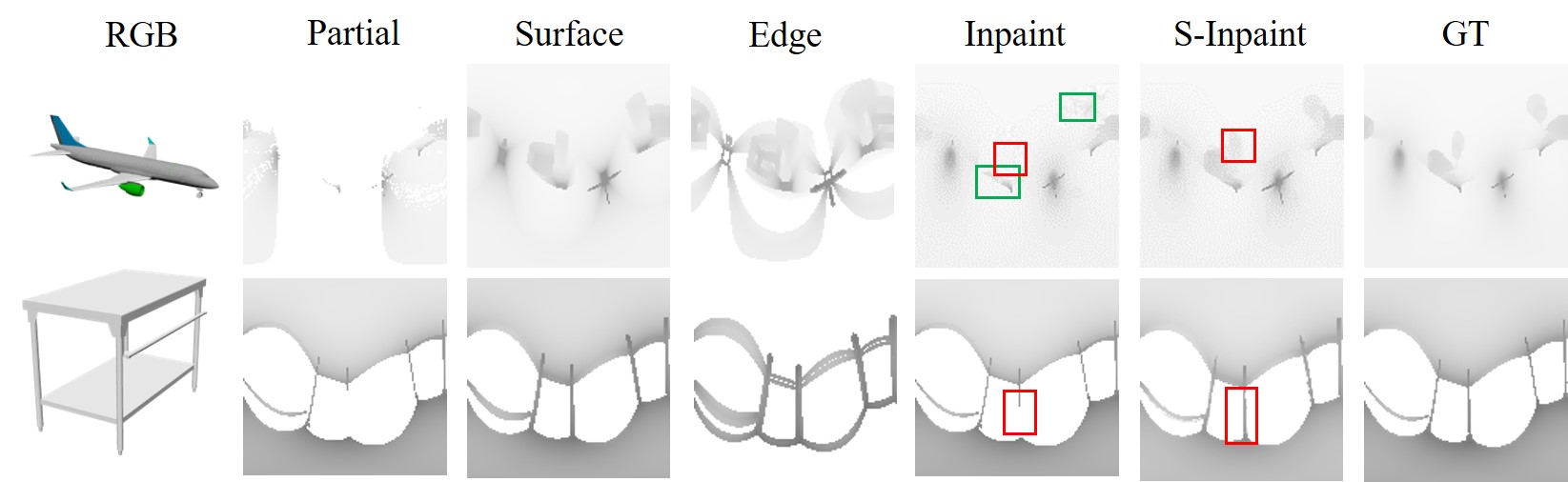 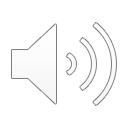 Results
3D Shape Reconstruction
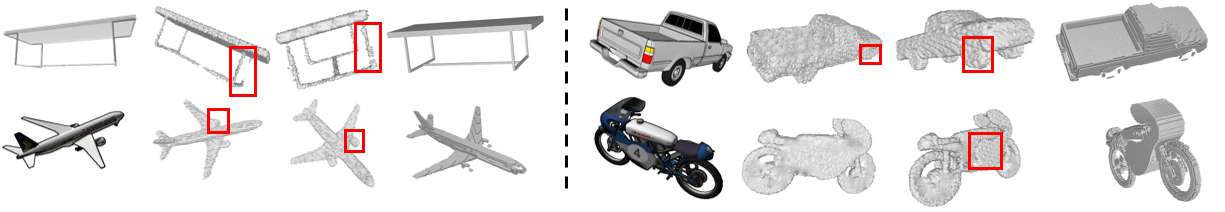 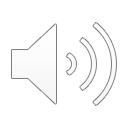 RGB
GenRe
GSIR
Ground Truth
Ground Truth
RGB
GenRe
GSIR
Results
Structure
Fine-tuned
Structure
Fine-tuned
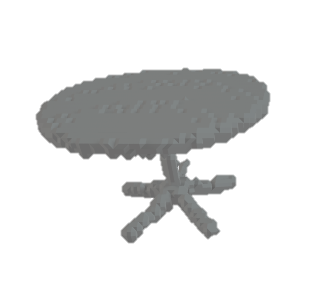 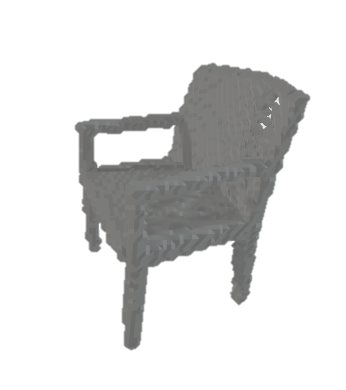 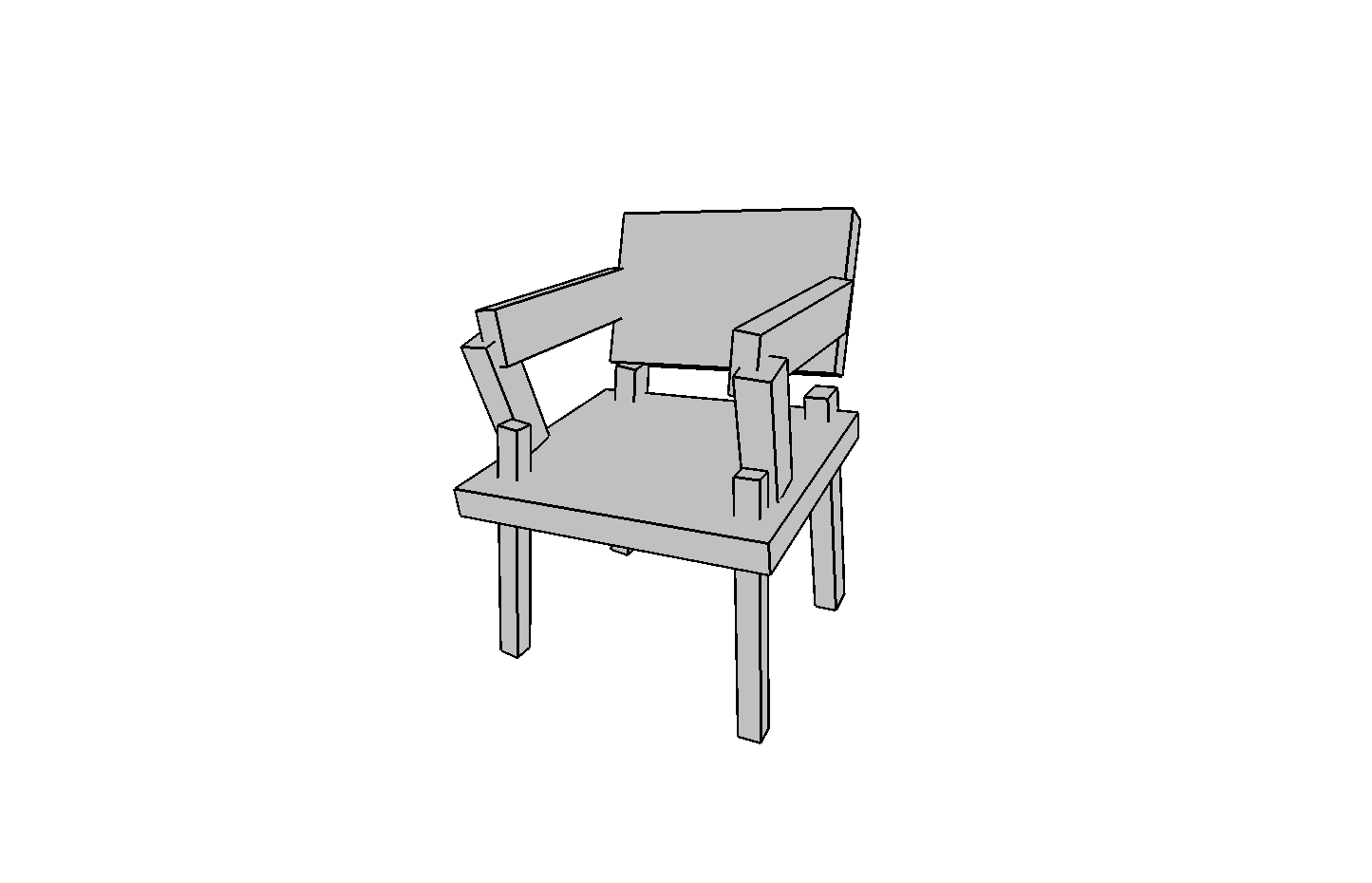 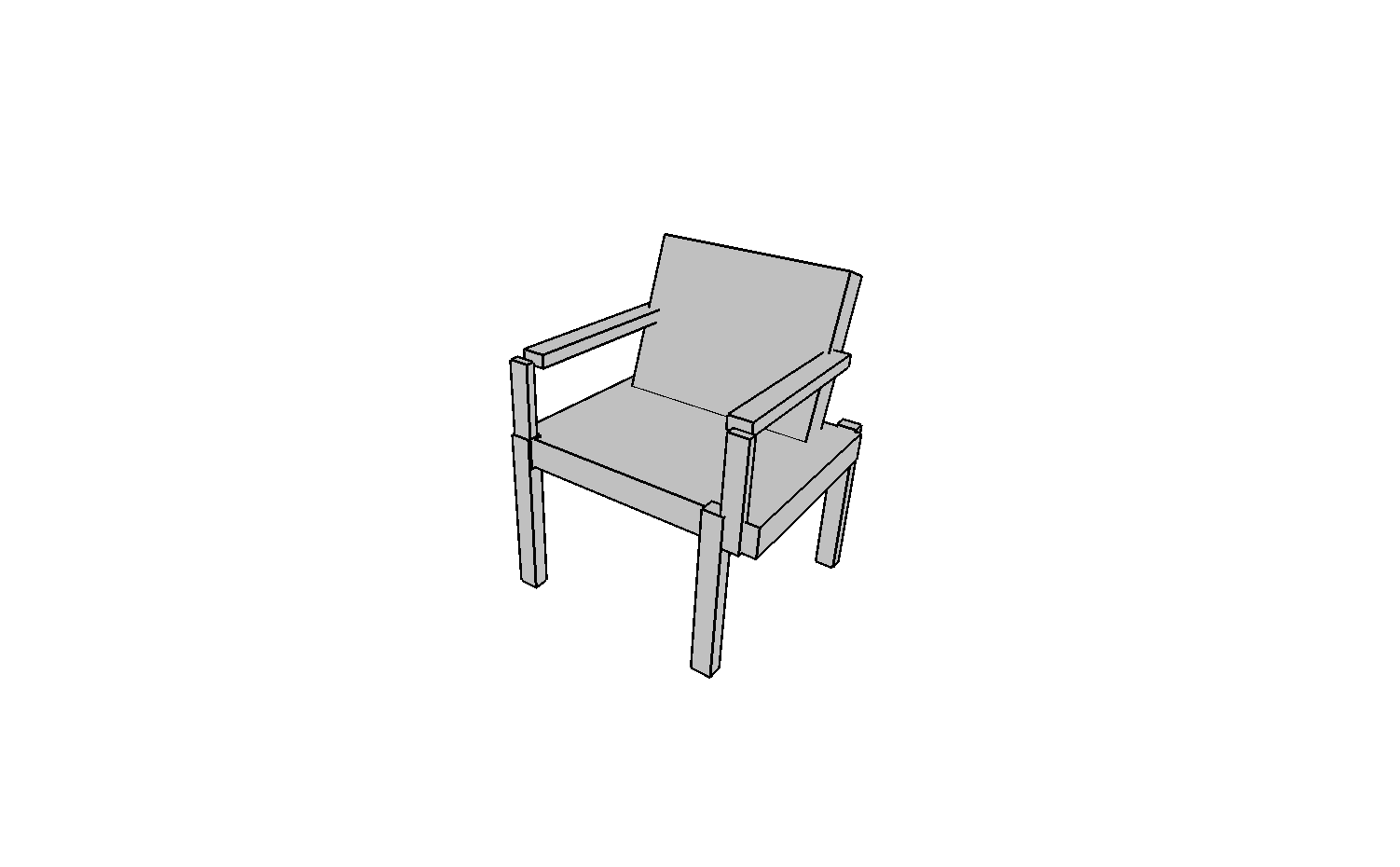 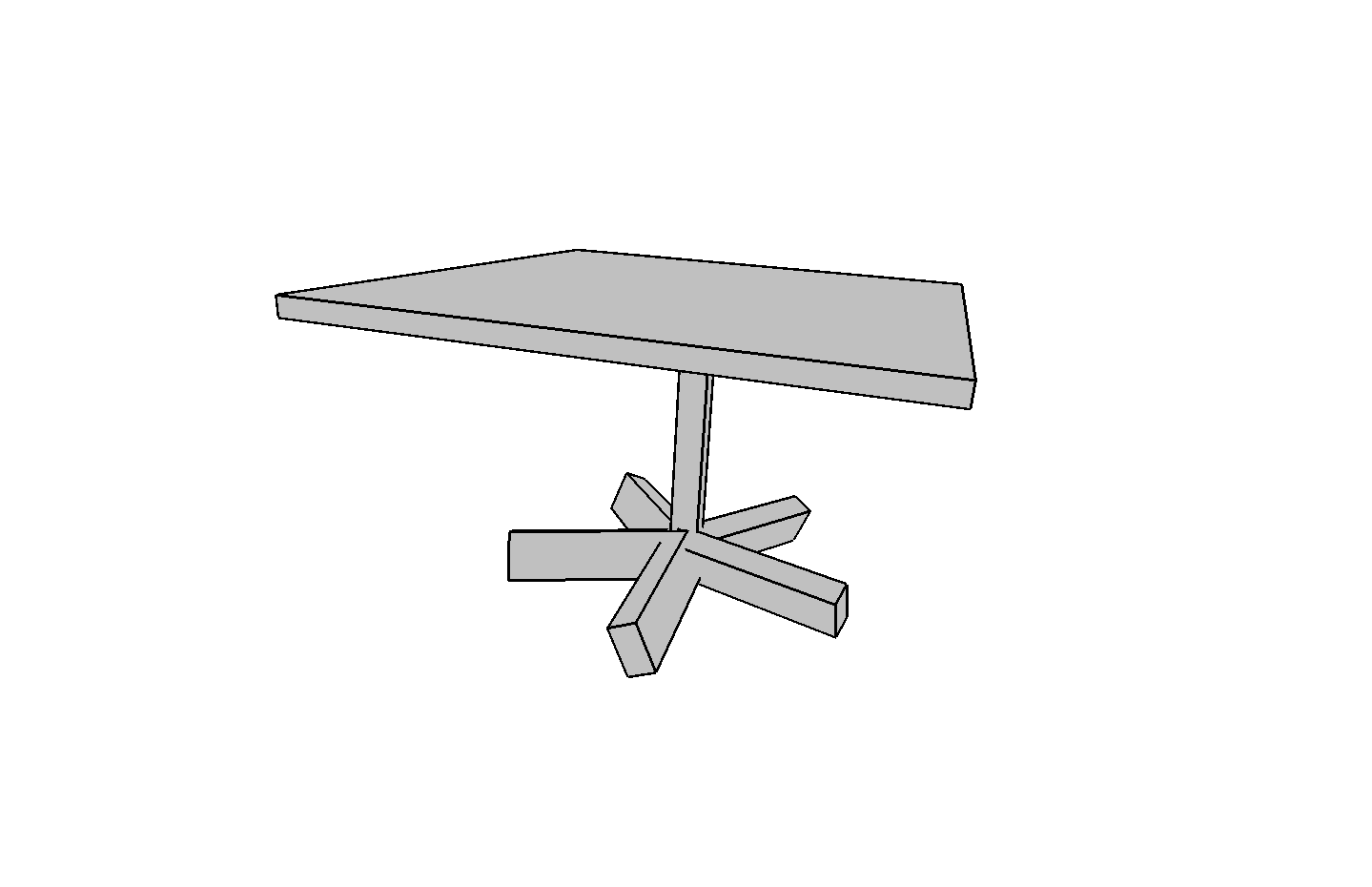 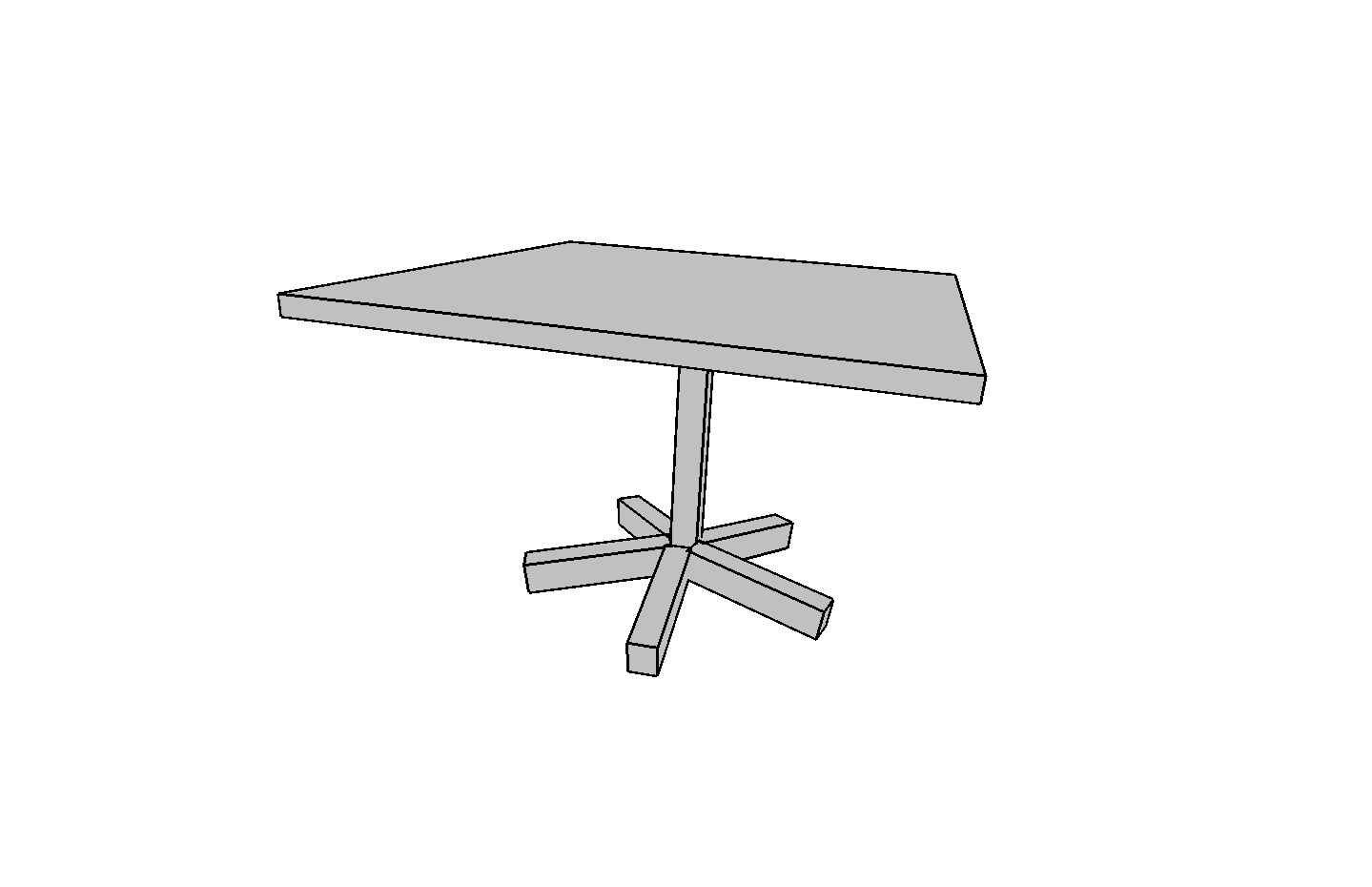 Shape Interpretation with Consistency
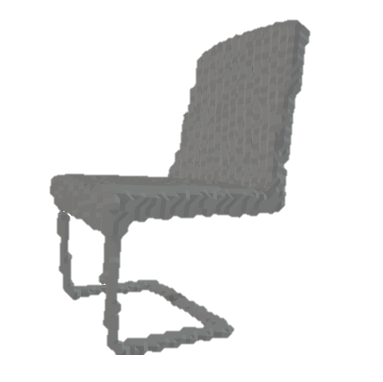 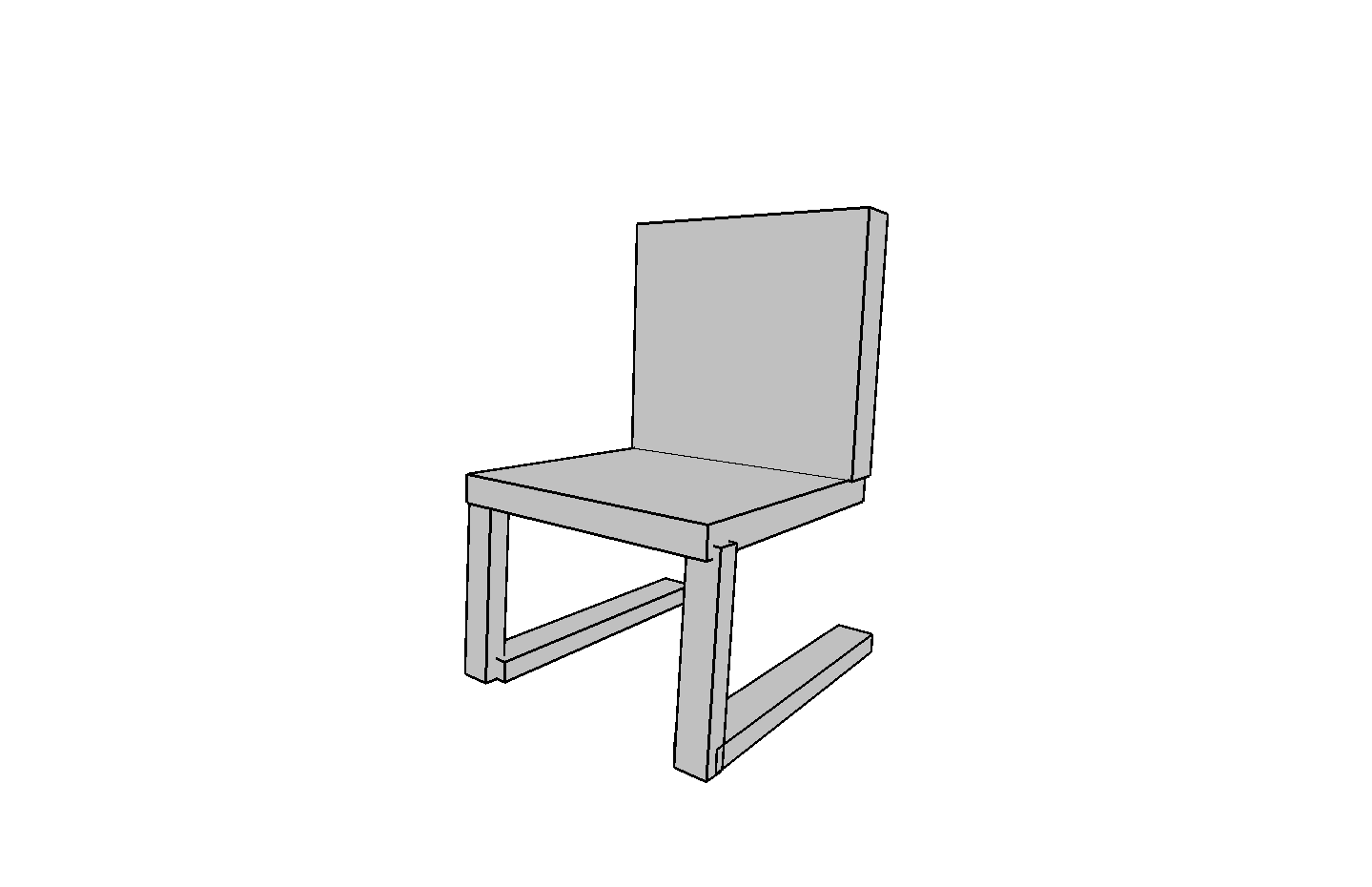 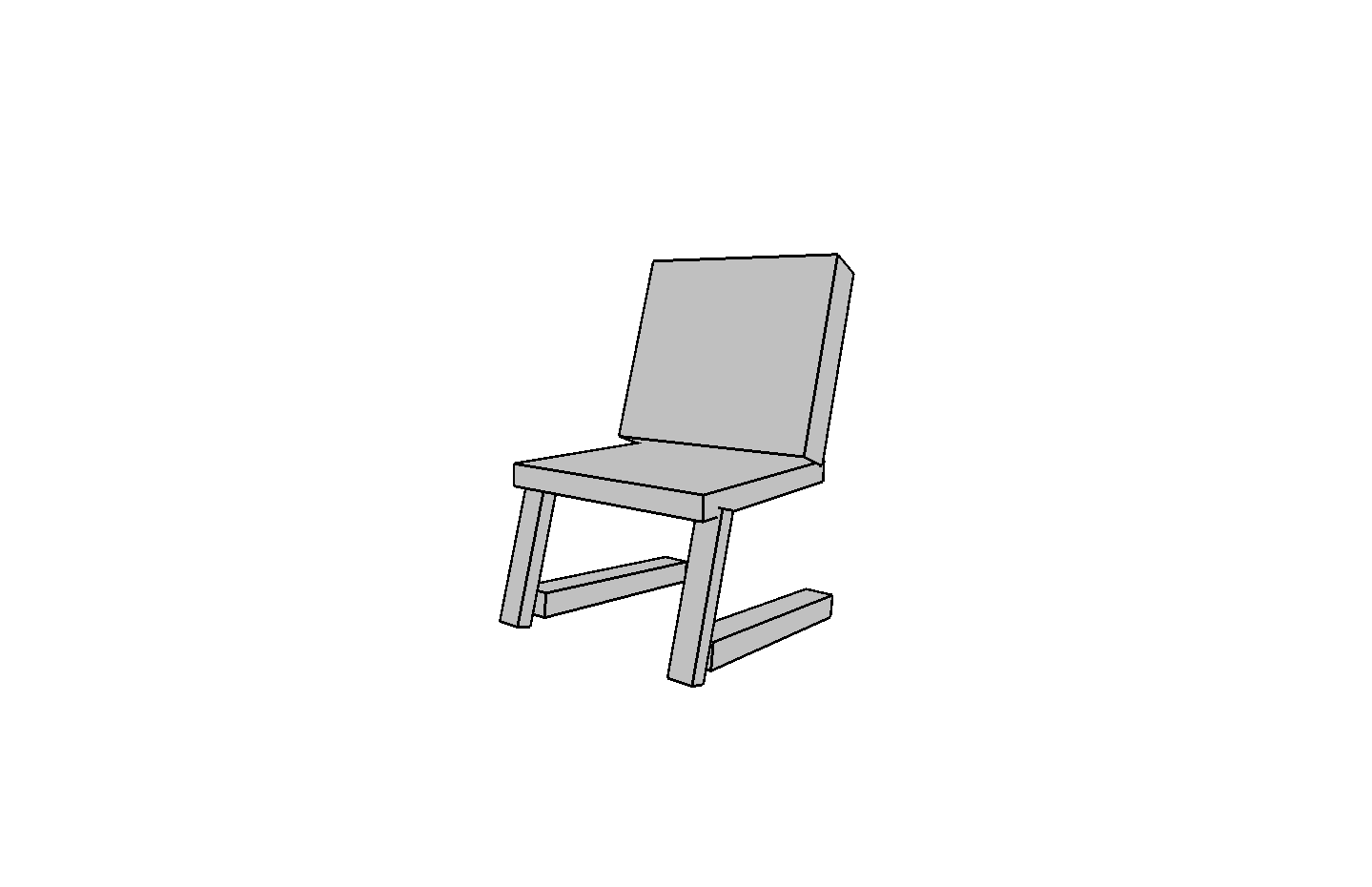 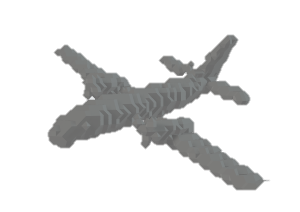 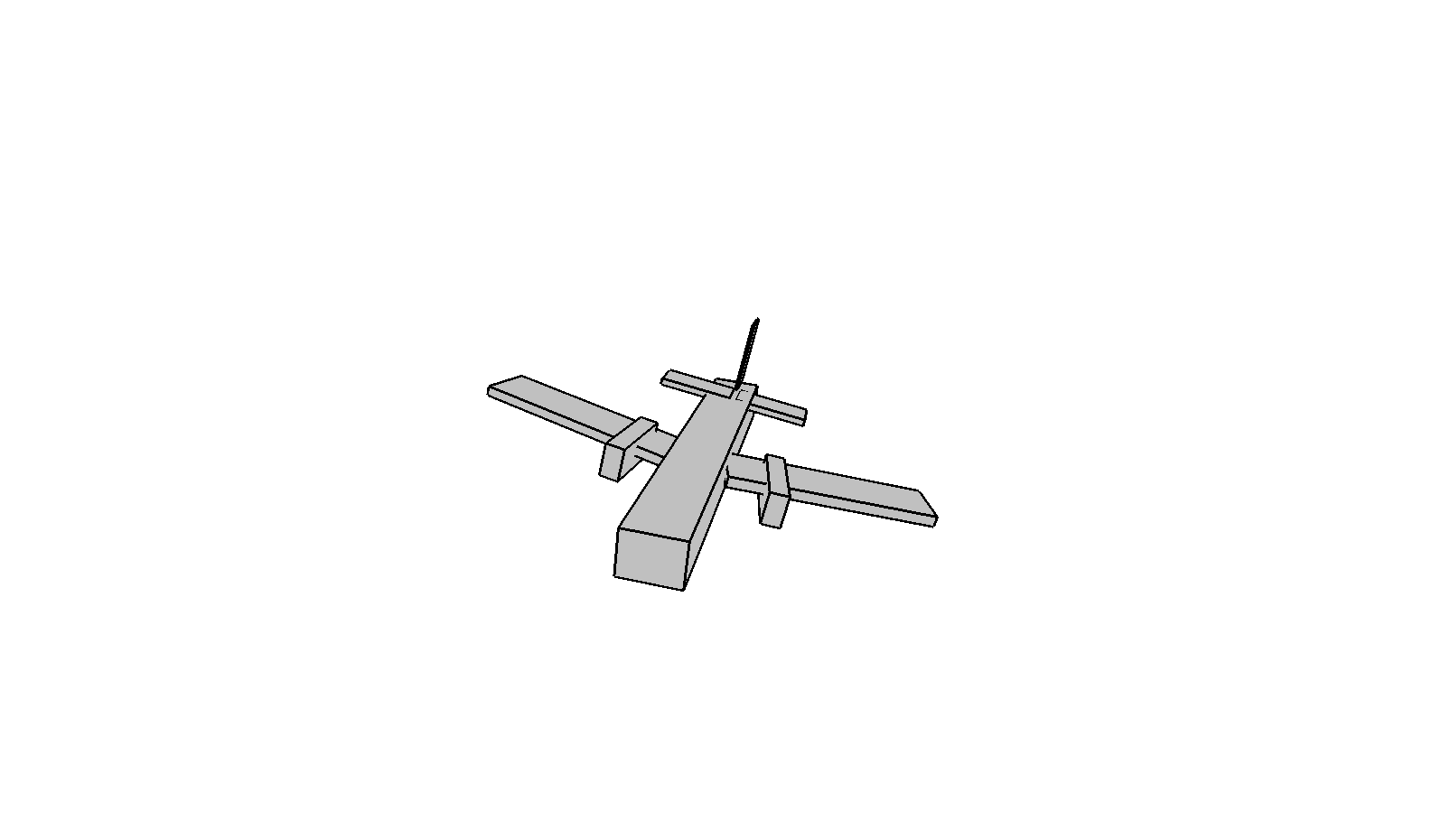 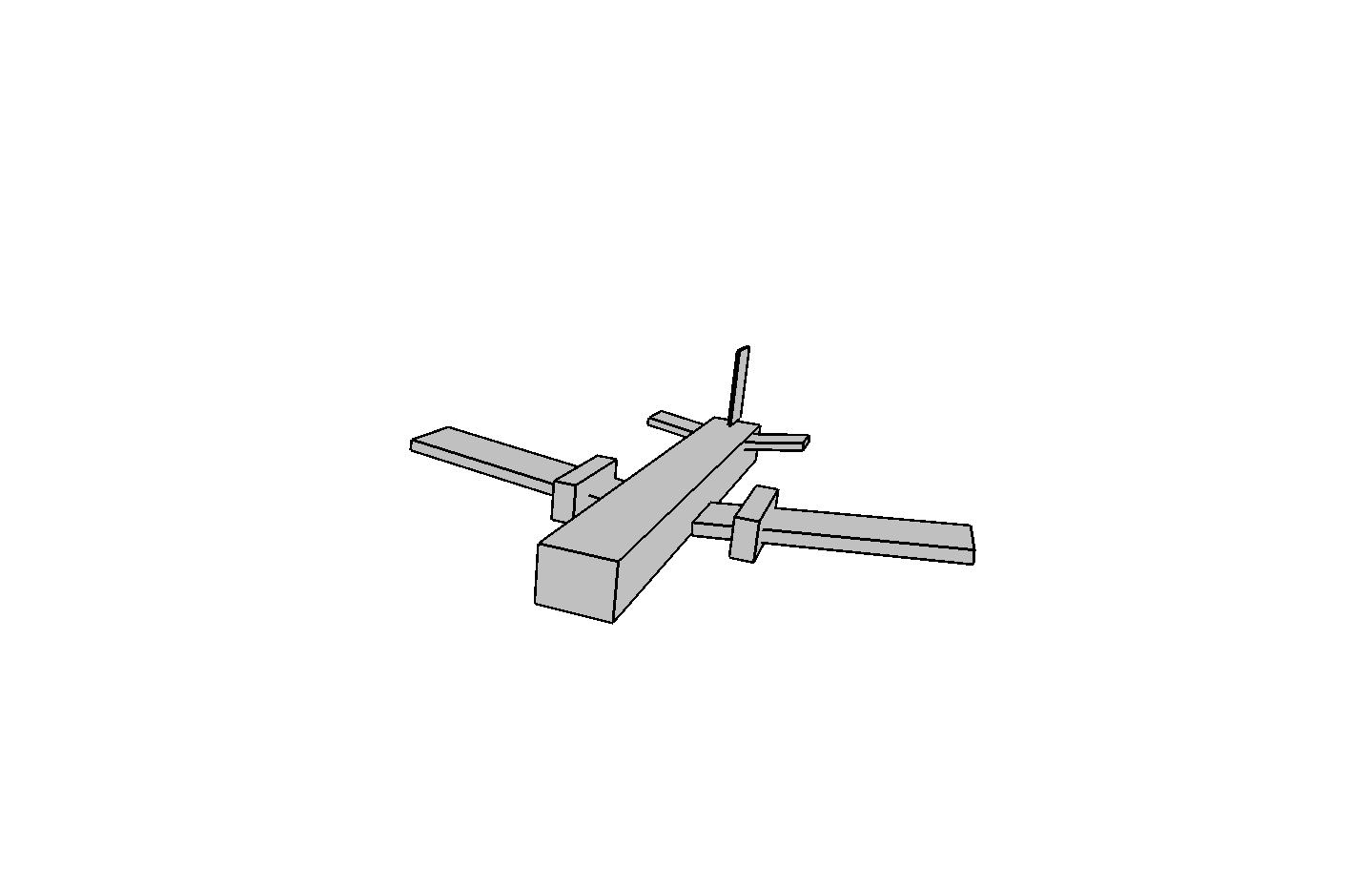 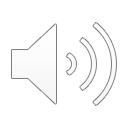 Results: Ablation Study
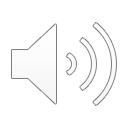 Thank you for listening!
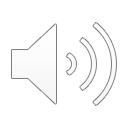